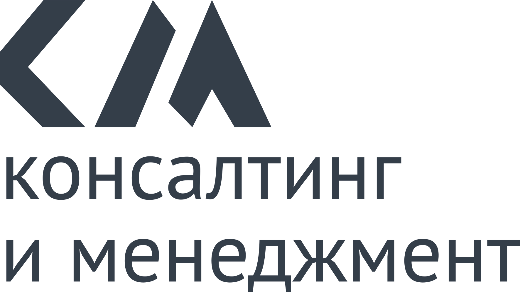 Механизм поддержки предоставления дошкольного образования индивидуальными предпринимателями, организовавшими «семейные» детские сады
www.kim-consult.ru

+7 (499) 653-94-24
ООО «Консалтинг и менеджмент»
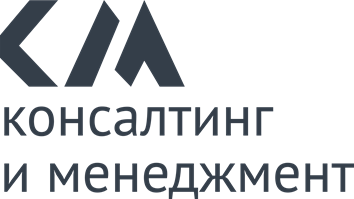 Правовые аспекты
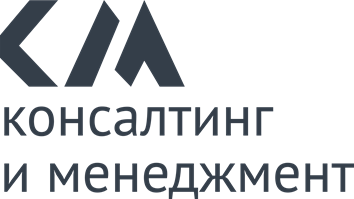 Механизм развития дошкольного образования
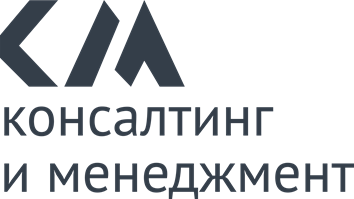 Типовой (модельный) порядок предоставления субсидии в целях возмещения затрат на реализацию основных общеобразовательных программ дошкольного образования
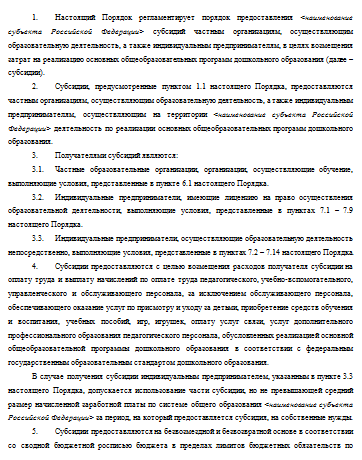 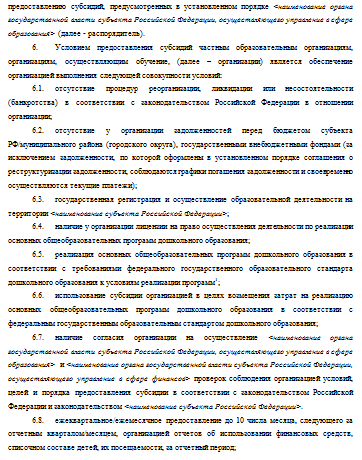 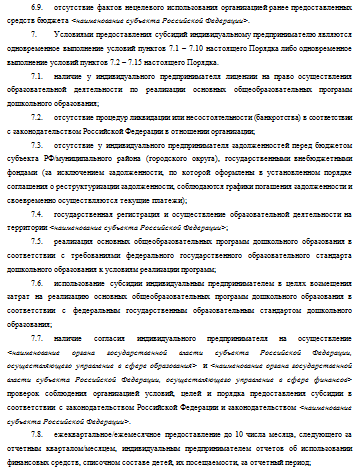 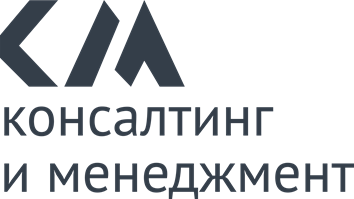 Типовой (модельный) порядок предоставления субсидии в целях возмещения затрат на реализацию основных общеобразовательных программ дошкольного образования
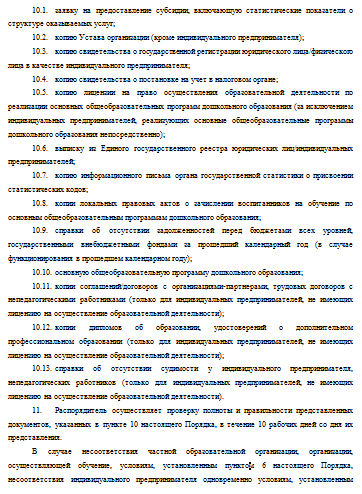 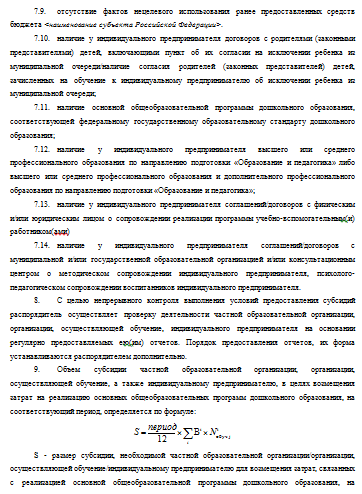 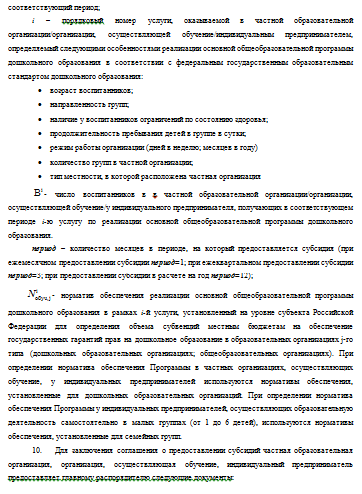 Механизм развития дошкольного образования
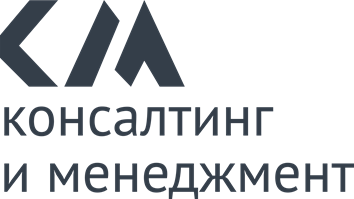 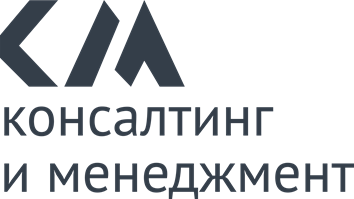 Схема поддержки предоставления дошкольного образования индивидуальными предпринимателями, организовавшими «семейные» детские сады, на региональном уровне
субъект Российской Федерации
Возмещение затрат на организациюобразования и создание условий дляприсмотра и ухода
Возмещение затрат на реализациюобразовательной программы
индивидуальный предприниматель
Образование + 
присмотр и уход
Родительская
плата
Родители (законные
представители)
Дети
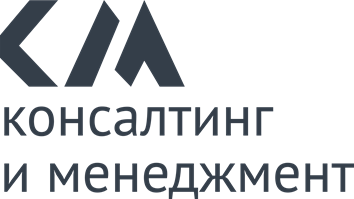 Схема поддержки предоставления дошкольного образования индивидуальными предпринимателями, организовавшими «семейные» детские сады, на региональном и местном уровнях
муниципальный район (городской округ)
субъект Российской Федерации
Возмещение затрат на организациюобразования и создание условий дляприсмотра и ухода
Возмещение затрат на реализациюобразовательной программы
индивидуальный предприниматель
Образование + 
присмотр и уход
Родительская
плата
Родители (законные
представители)
Дети
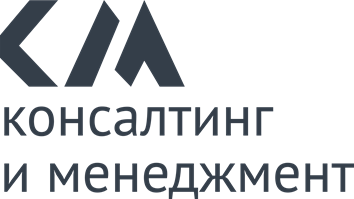 Основные принципы реализации механизма развития дошкольного образования
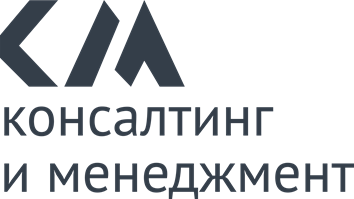 Условия реализации механизма со стороны его отдельных субъектов:
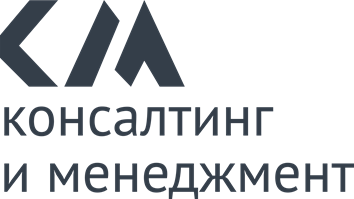 Условия реализации механизма со стороны его отдельных субъектов:
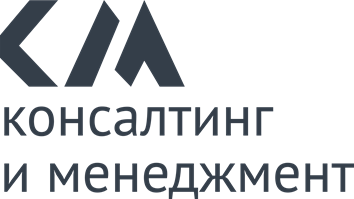 Условия реализации механизма со стороны его отдельных субъектов:
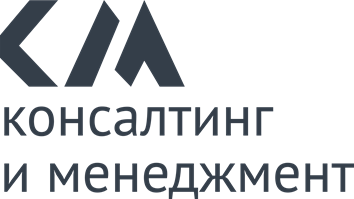 Типовой (модельный) порядок предоставления субсидии в целях возмещения затрат на организацию реализации основных общеобразовательных программ дошкольного образования и создание условий для осуществления присмотра и ухода
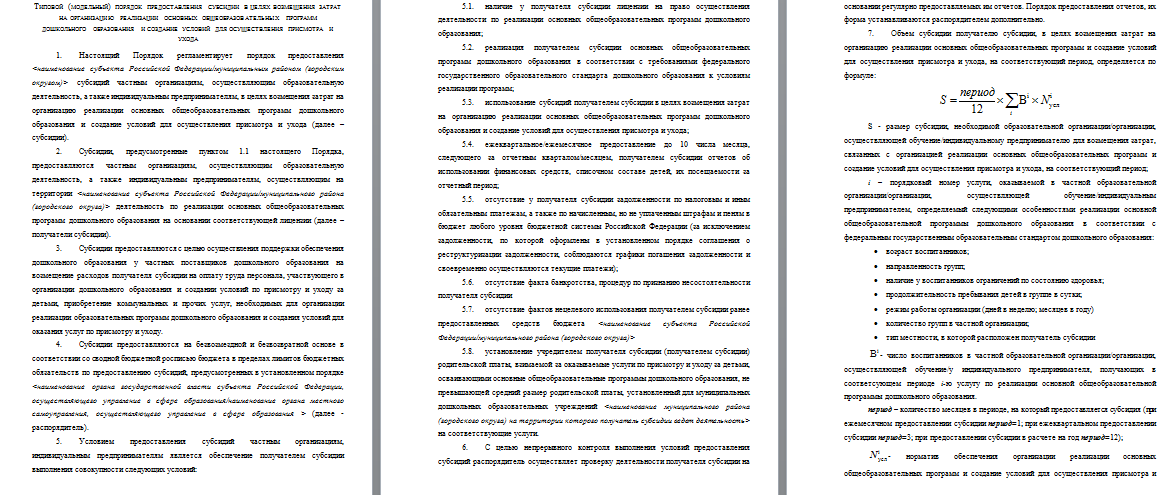 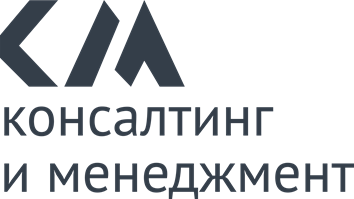 Типовой (модельный) порядок предоставления субсидии в целях возмещения затрат на организацию реализации основных общеобразовательных программ дошкольного образования и создание условий для осуществления присмотра и ухода
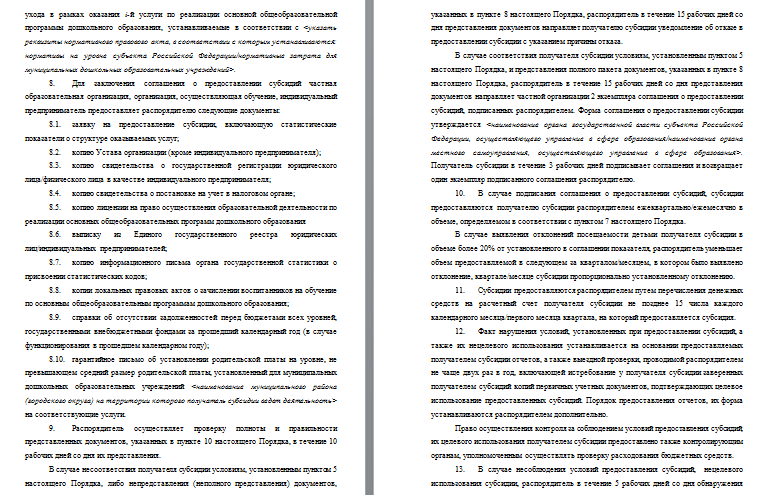 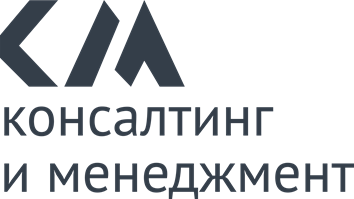 Типовое (модельное) соглашение
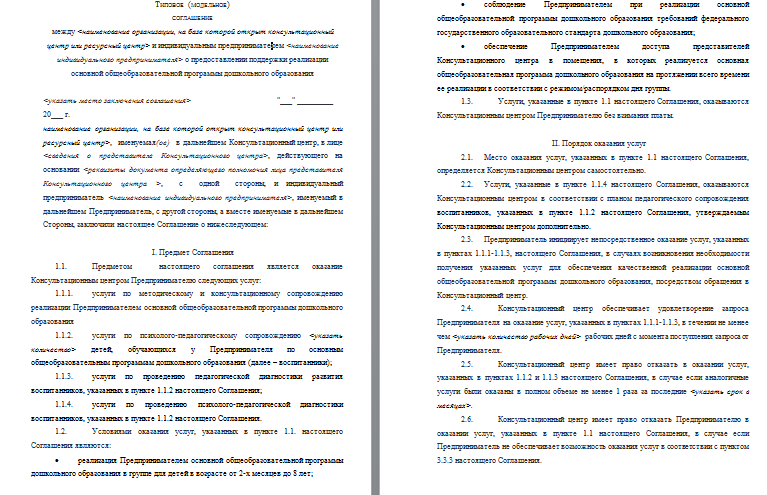 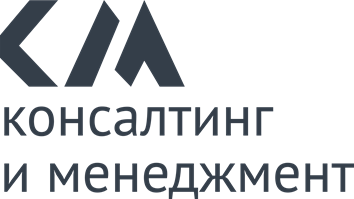 Типовое (модельное) соглашение
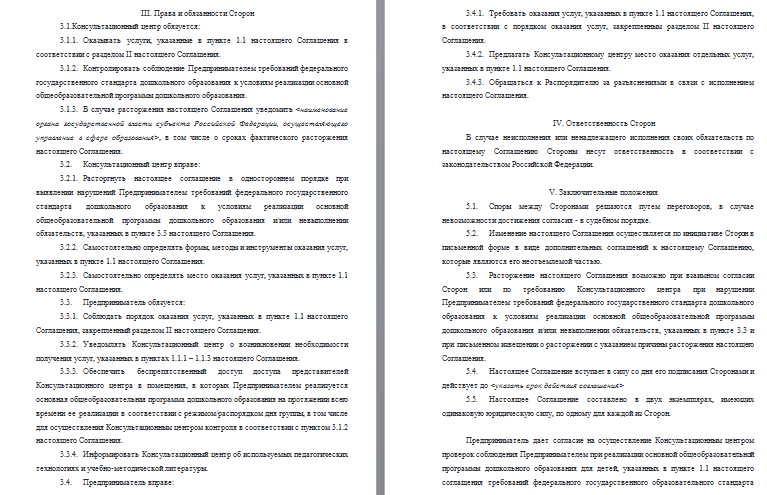 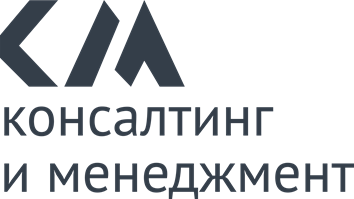 Спасибо за внимание!
www.kim-consult.ru

+7 (499) 653-94-24
ООО «Консалтинг и менеджмент»